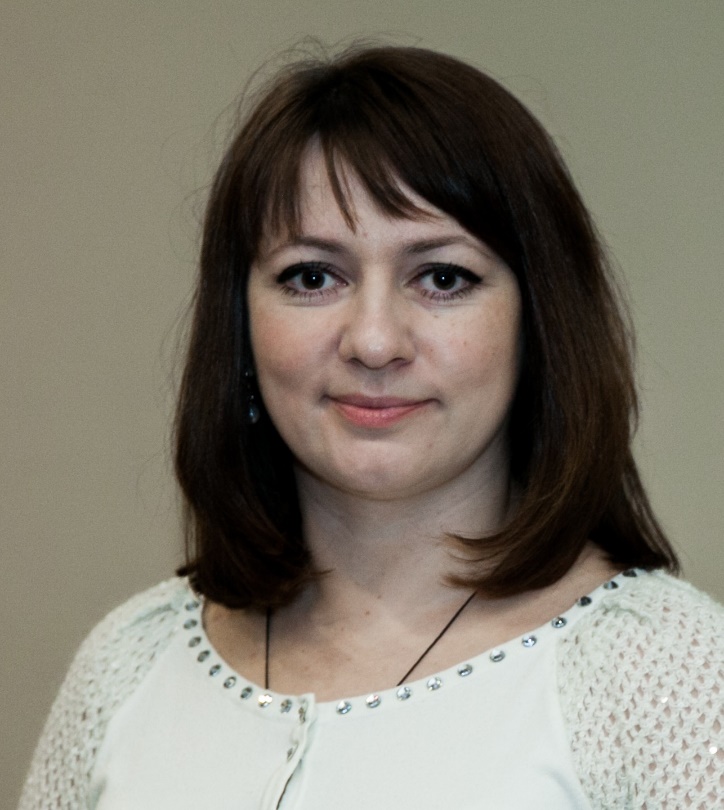 Бандурина Наталья ВладимировнаДоцент Департамента правового регулирования экономической деятельности, Доктор юридических наук